Raman Spectroscopy 
in Life Sciences


  Grigory Arzumanyan
Sector of Raman Spectroscopy, FLNP
Centre “Nanobiophotonics”
1
OUTLINE

 Introduction in brief: Raman effect

2. Enhanced Raman microspectroscopy:				
CARS – Coherent antiStokes Raman Spectroscopy
   SERS – Surface-Enhanced Raman Spectroscopy
    TERS – Tip-Enhanced Raman Spectroscopy
      …

3. “CARS” microspectrometer at FLNP – description and
     operating modalities

4. Examples of applications in Life Science
2
2
Raman effect is a vibrational molecular spectroscopy which derives from   an inelastic light scattering process – a laser photon is scattered by a sample molecule and loses (or gains) energy during the process.
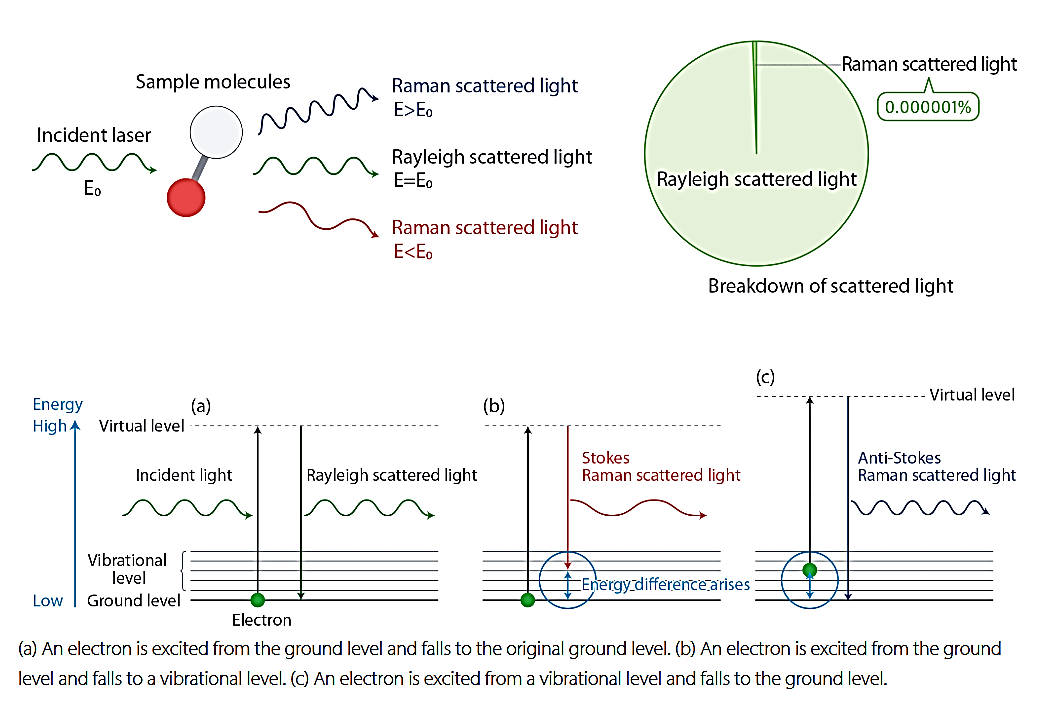 Diagram of the Rayleigh and Raman Scattering Processes
The amount of energy lost is seen as a change in energy (wavelength) of the irradiating photon. This energy loss is characteristic for a particular bond in the molecule.
3
Classical Raman Physics
Polarizability induced dipole equation
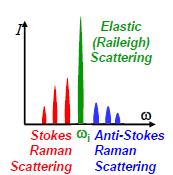 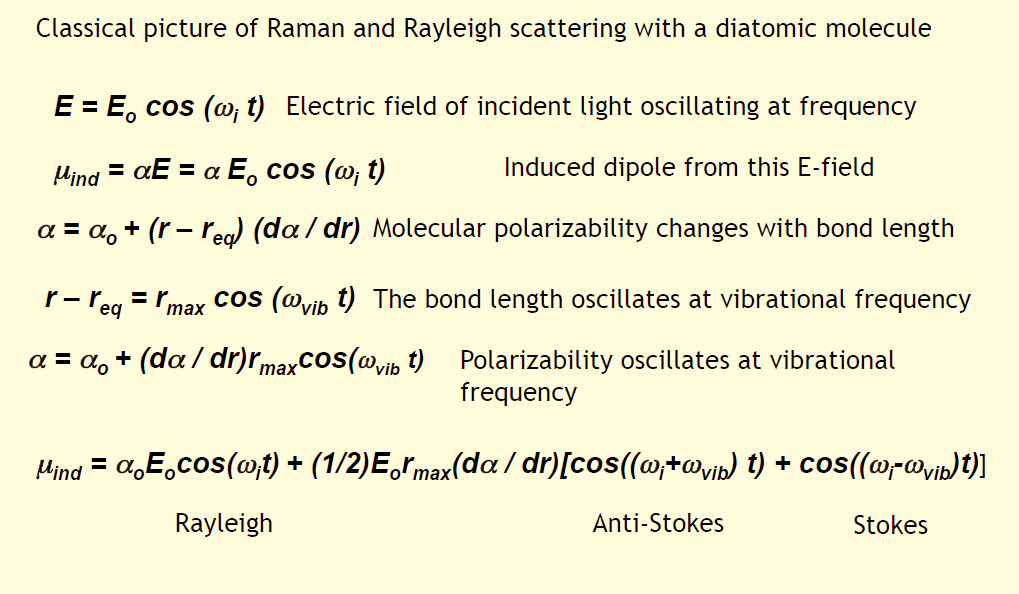 The shift in frequency corresponds to the energy of the vibrational motion of the molecules – they are unique for each molecular spices.
4
2023 – 95th anniversary of the Raman effect
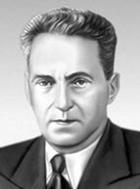 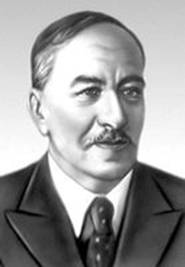 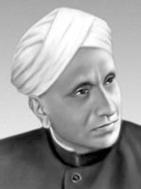 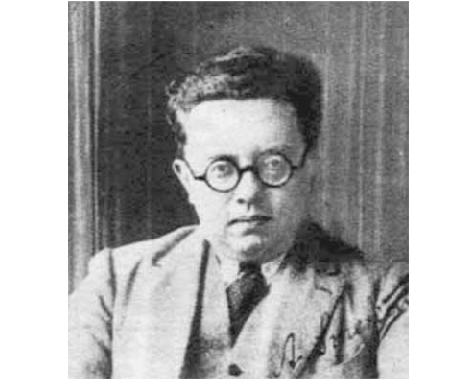 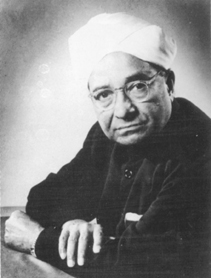 K.S. Krishnan
C.V. Raman
A.G. Smekal
L.I. Mandelstam
G.S. Landsberg
Discovered by Prof. C.V. Raman and K.S. Krishnan (student of  C.V. Raman) in liquids (Calcutta, 28 Feb., 1928),
and independently by 
Academicians G.S. Landsberg and L.I. Mandelstam in crystals                          (Moscow, MSU, 21 Feb., 1928)
The effect was predicted theoretically by Adolf Smekal in 1923
The Nobel Prize in Physics in 1930 was awarded to Sir C. V. Raman "for his work on the scattering of light and for the discovery of the effect named after him."
5
Historical photos of the discovery
Raman - Krishnan
Landsberg - Mandelstam
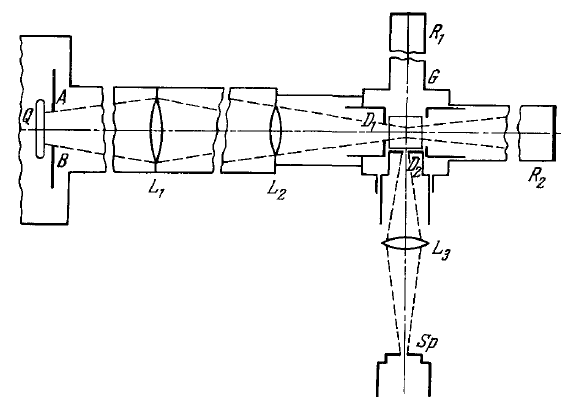 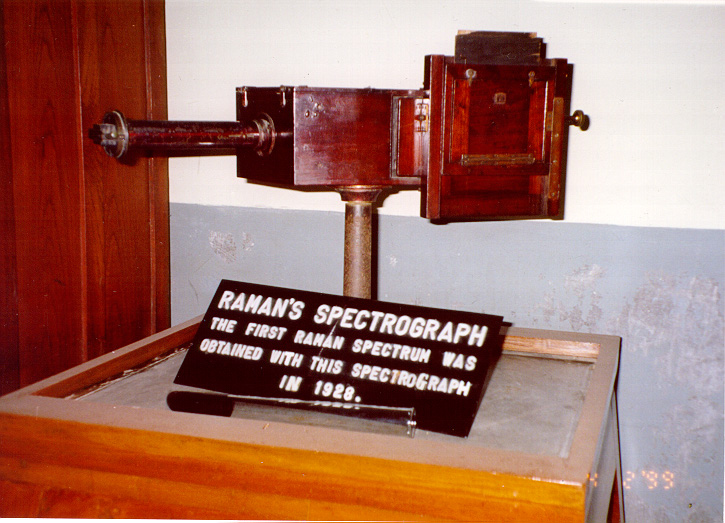 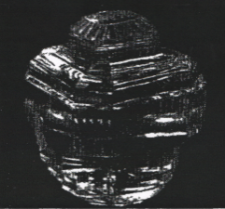 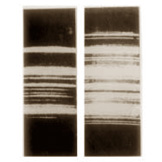 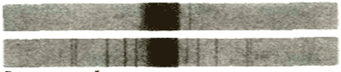 incident light
scattering spectrum,
quarts seal (rhinestone)
scattering spectrum,
benzene
6
What can Raman spectra tell us?
Raman spectroscopy produces chemical and structural information.

Raman effect is also known as a “fingerprint spectroscopy” as each molecular species has its own unique fingerprint.

Raman spectroscopy can be used to study solid, liquid and gaseous samples.
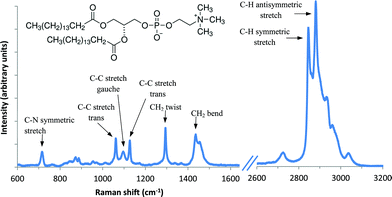 Vibrational frequencies are characteristic of chemical bonds in a specific molecule.

Peak intensity is proportional to the  concentration  of a substance.

Shifts of vibrational frequencies are sensitive to local environment of a molecule, such as crystal phase, local strain, and degree of crystallinity.

The frequencies of vibration depend on the masses of the atoms involved and the strength of the bonds between them. Heavy atoms and weak bonds have low Raman shifts.                    Light atoms and strong bonds have high Raman shifts.
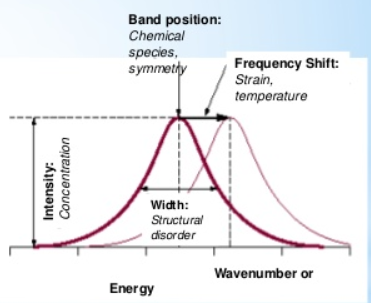 7
Interpretation of Raman spectrum
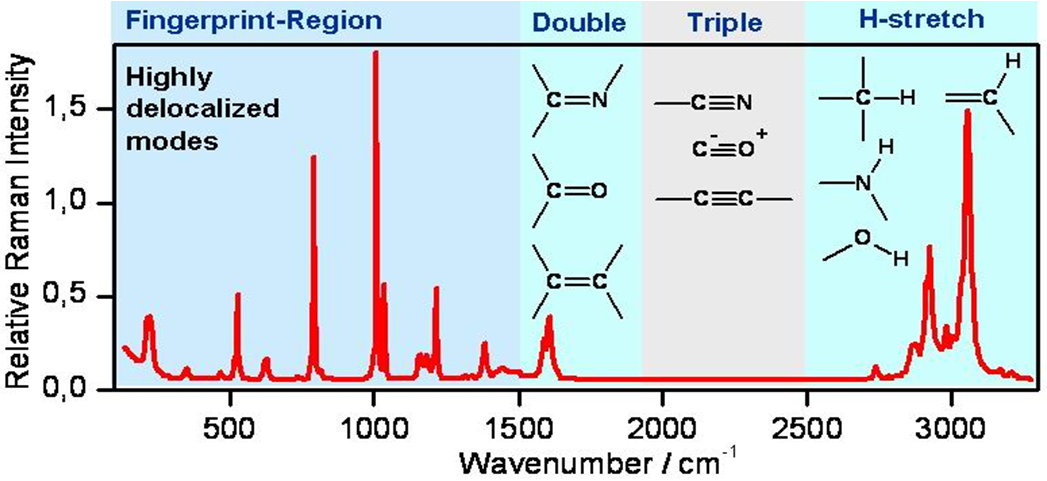 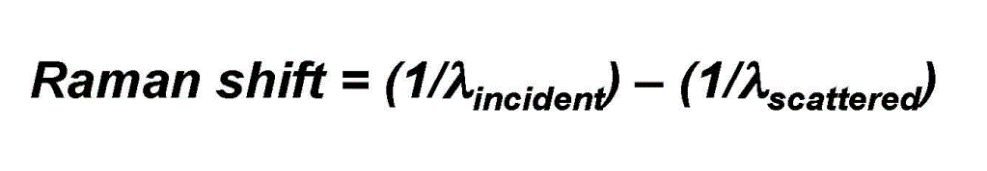 Raman effect is also known as a “fingerprint spectroscopy” as each molecular species has its own unique fingerprint.
Region - I : (below 1500 cm-1) – “fingerprint region” – individual characteristic of each substance.

Region - II : (1900 – 1500 cm-1) – “double bonds” – valent stretching modes: СС, СO, CN, ...

Region - III : (2500 – 1900 cm-1) – «triple bonds» СС, CN, … 

Region - IV: (3700 – 2500 cm-1) – “hydrogen region”: H-X, where Х: С, O, N, S
8
Raman and IR spectroscopy are complementary techniques.
The main specificity distinguishing Raman/IR spectroscopy from other spectroscopic methods –                                                       both of them are molecular vibrational spectroscopy
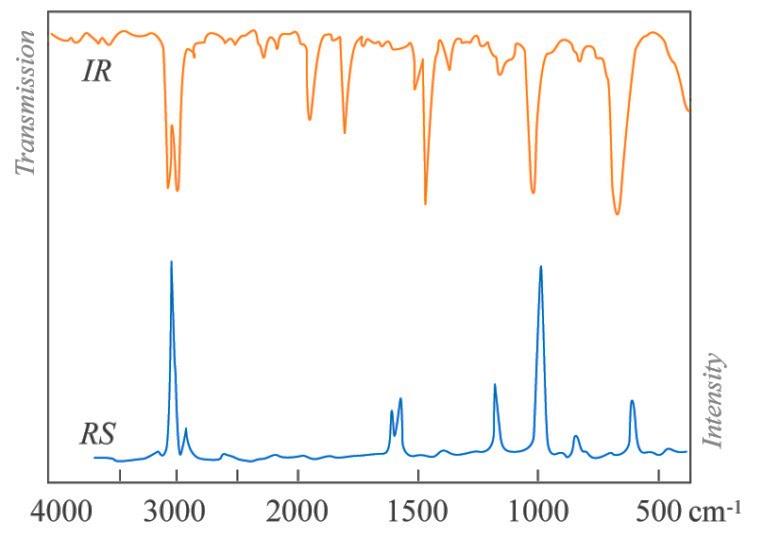 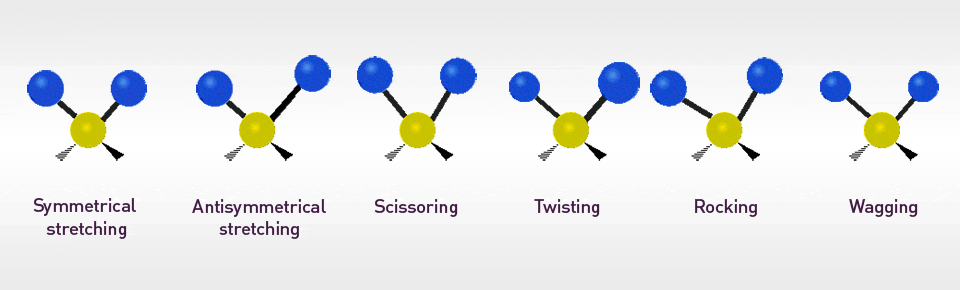 Although the spectral features of Raman and infrared spectra can be interpreted in a similar way the selection rules are different.
Infrared absorption is sensitive to the change of the dipole moment µ during the vibration.

A Raman active vibration is sensitive to the change of polarizability ɑ during the vibration.
9
Raman microscopy (imaging) – 
 a powerful tool for generating selective chemical images based on analyte molecules Raman spectrum 

Raman peak intensity yields images of analyte concentration and distribution.
Raman peak position yields images of molecular structure, conformation, etc.
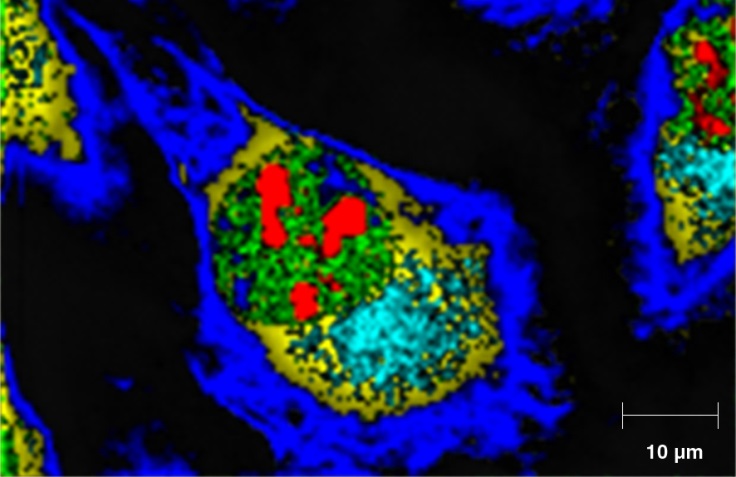 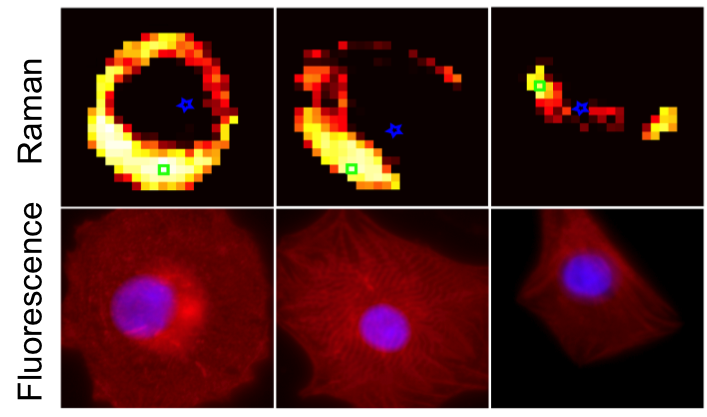 Raman microscopy is a good alternative to fluorescence microscopy, and Raman has a remarkable advantage over it:                                 no photobleaching of the fluorophore, stable work with live cells.
10
Raman applications
Raman spectroscopy is one of most versatile analytical techniques.
Key applications
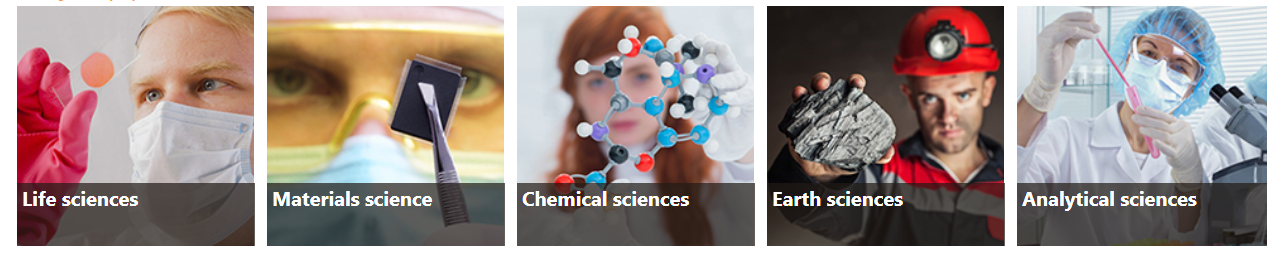 Other applications – any application where non-destructive, microscopic, chemical analysis and imaging is required: pharmaceutics, forensics, art, etc., etc.
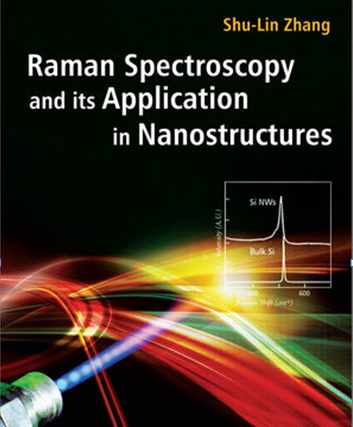 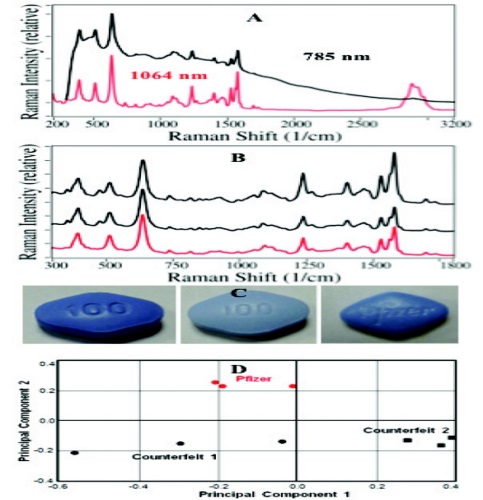 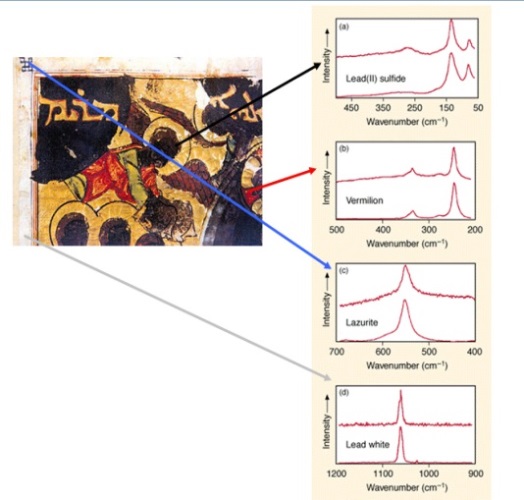 11
ADVANTAGES & LIMITATIONS of RAMAN MICROSPECTROSCOPY
Main advantages

very high sensitivity (enhanced Raman, SERS, CARS, …)
non-invasive probing (controlled by laser power & λ)
short-term analysis (a few seconds, enhanced Raman)
compatibility with water solutions (not the case for IR)
non-photobleaching signal for live cells studies
chemical imaging without exogenous tags
single excitation wavelength
a small sample volume and simplicity of preparation
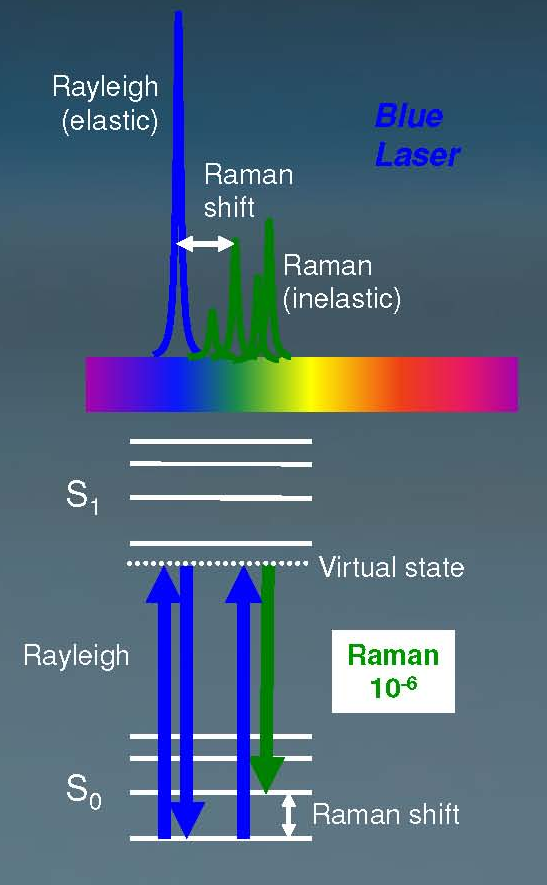 Major limitation of spontaneous Raman: 
weak signal which limits its practical application –  1 in 106 incident photons are Raman scattered
12
OUTLINE

 Introduction in brief: Raman effect

2. Enhanced Raman microspectroscopy:				
CARS – Coherent antiStokes Raman Spectroscopy
   SERS – Surface-Enhanced Raman Spectroscopy
    TERS – Tip-Enhanced Raman Spectroscopy
      …

3. “CARS” microspectrometer at FLNP – description and
    operating modalities

4. Examples of applications in Life Science
13
13
Modern modalities of enhanced Raman microspectroscopy
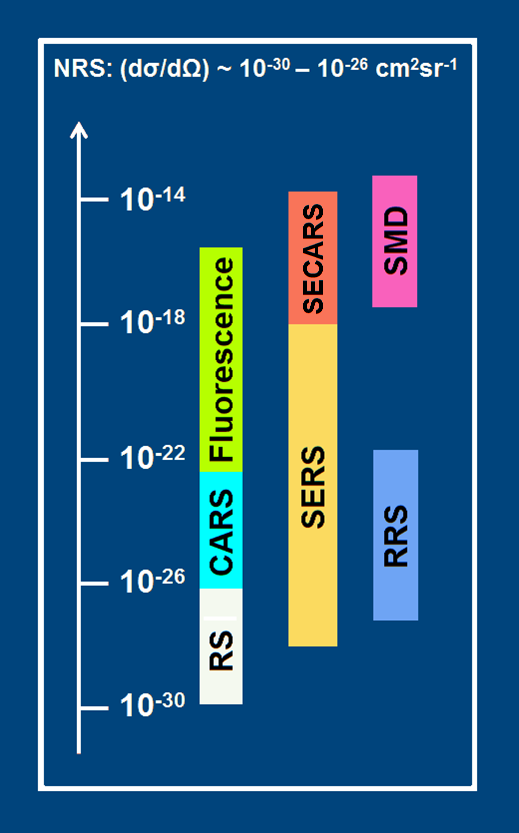 RS – Raman Scattering (spontaneous) – weak!
RRS – Resonance Raman Scattering – strong!
CARS – Coherent Anti-Stokes Raman Scattering – strong!
SERS – Surface Enhanced Raman Scattering – very strong!
SECARS – Surface Enhanced CARS 
TERS – Tip-Enhanced Raman Spectroscopy – moderate!
10-14
10-18
SMD – single molecule detection level ~ (10-15)
10-22
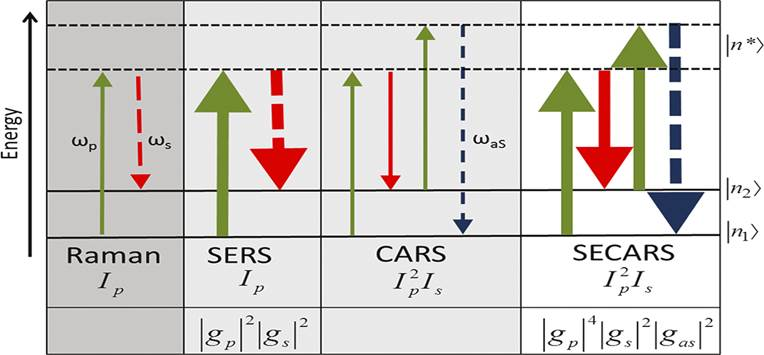 10-26
10-30
14
Physical background of CARS in brief
CARS is a third-order nonlinear process that involves a pump beam at a frequency ωp and a Stokes beam at a frequency of ωs. The signal at the anti-Stokes frequency is generated in the phase-matching direction.
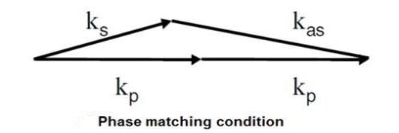 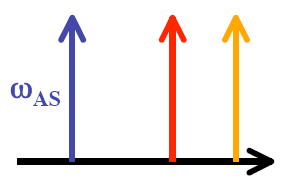 AS = 2pump - Stokes
The sample is stimulated through a four-wave mixing parametric process.
ICARS(ω) ~ |CARS(3)|2 x Ip2 IS x N2
(3) – third-order nonlinear susceptibility
The vibrational contrast in CARS is created when the pump-Stokes frequency difference matches molecular vibration of a particular chemical bond  = ωvib  and the oscillations of molecules with that bond are driven coherently. Thus, CARS provides a chemically specific signature of various molecules.
15
HOW it WORKS ?
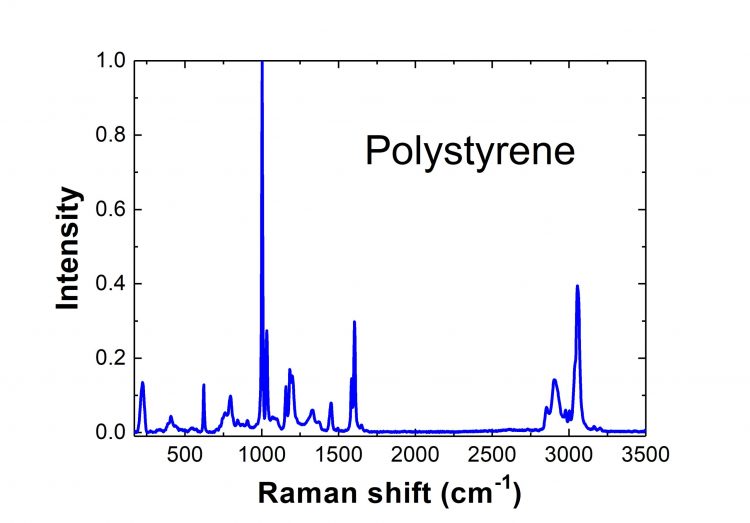 3078 cm-1
3078 cm-1 corresponds to the pump beam at 803 nm
16
Raman resonance CARS-image of polysterene beads
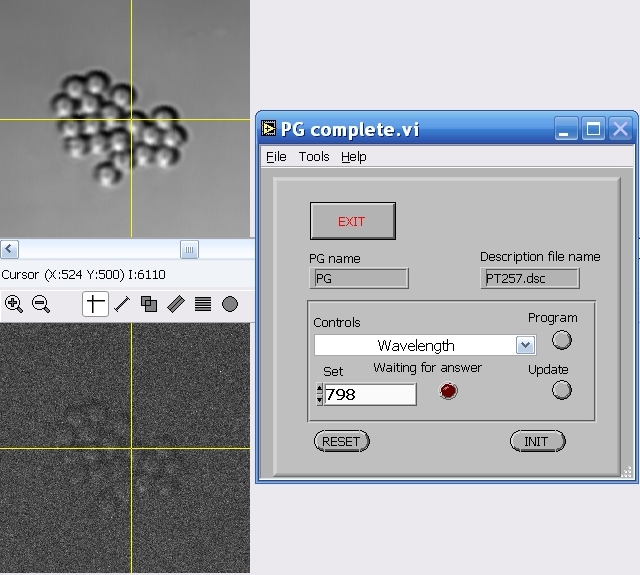 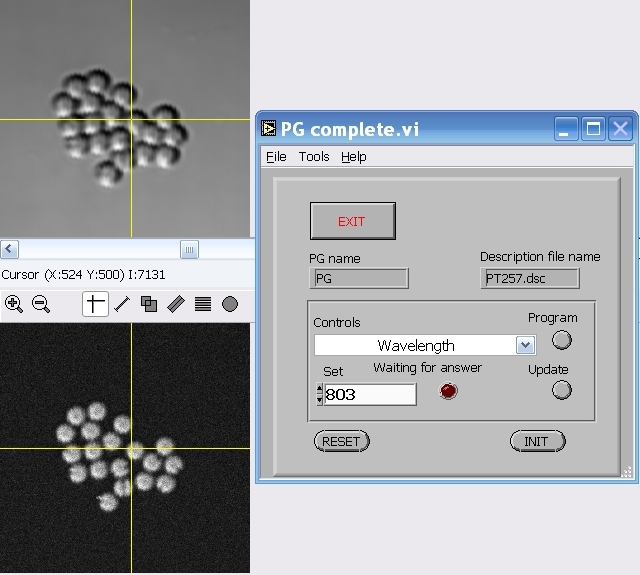 Transmitted light
weak and 
fuzzy image
F-CARS channel
CARS
resonance
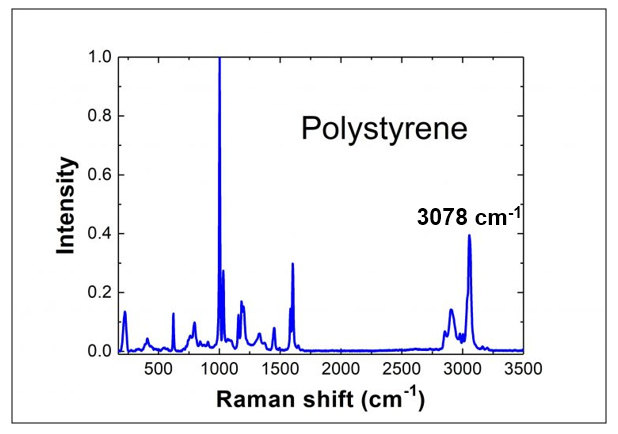 λ (nm)
801
797
798
799
800
802
803
804
805
3078 cm-1
3101 cm-1
17
Surface Enhanced Raman Scattering (SERS) –
SERS is a plasmonic-based technique developed to detect extremely small quantities of molecules by determining their characteristic Raman signal.
Enhancement factors under suitable conditions can be as high as 108-12, in some specific cases even higher which allow a few molecule detection level.
Two main mechanisms of SERS enhancement:

1. Electromagnetic (dominant):
    - collective oscillations of free electrons (plasmons) in the metallic nanostuctures upon a laser excitation. Enhancement by local optical fields close to surface of metallic NPs at resonance conditions – surface plasmon resonance (SPR).

2. Chemical (much weaker than 1): 
    - charge-transfer (electrons) process in the ground and excited states of the adsorbed molecule-metal system (metal-molecule bonds).
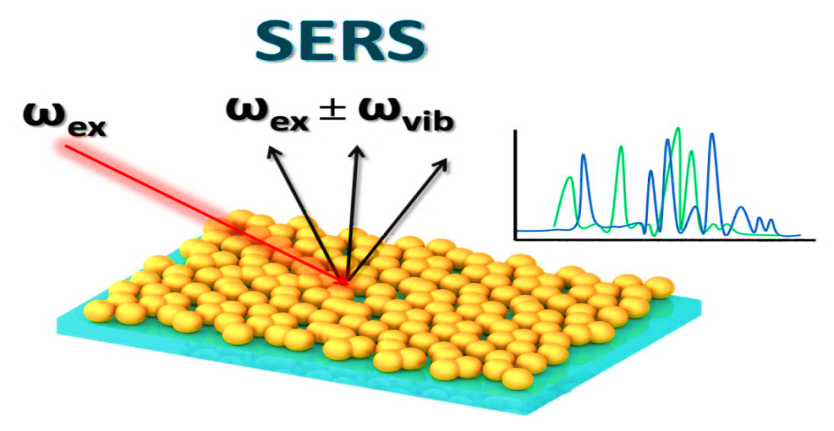 SERS involves inelastic light scattering by molecules adsorbed onto Ag or Au NPs                 with nanoscale roughness.
18
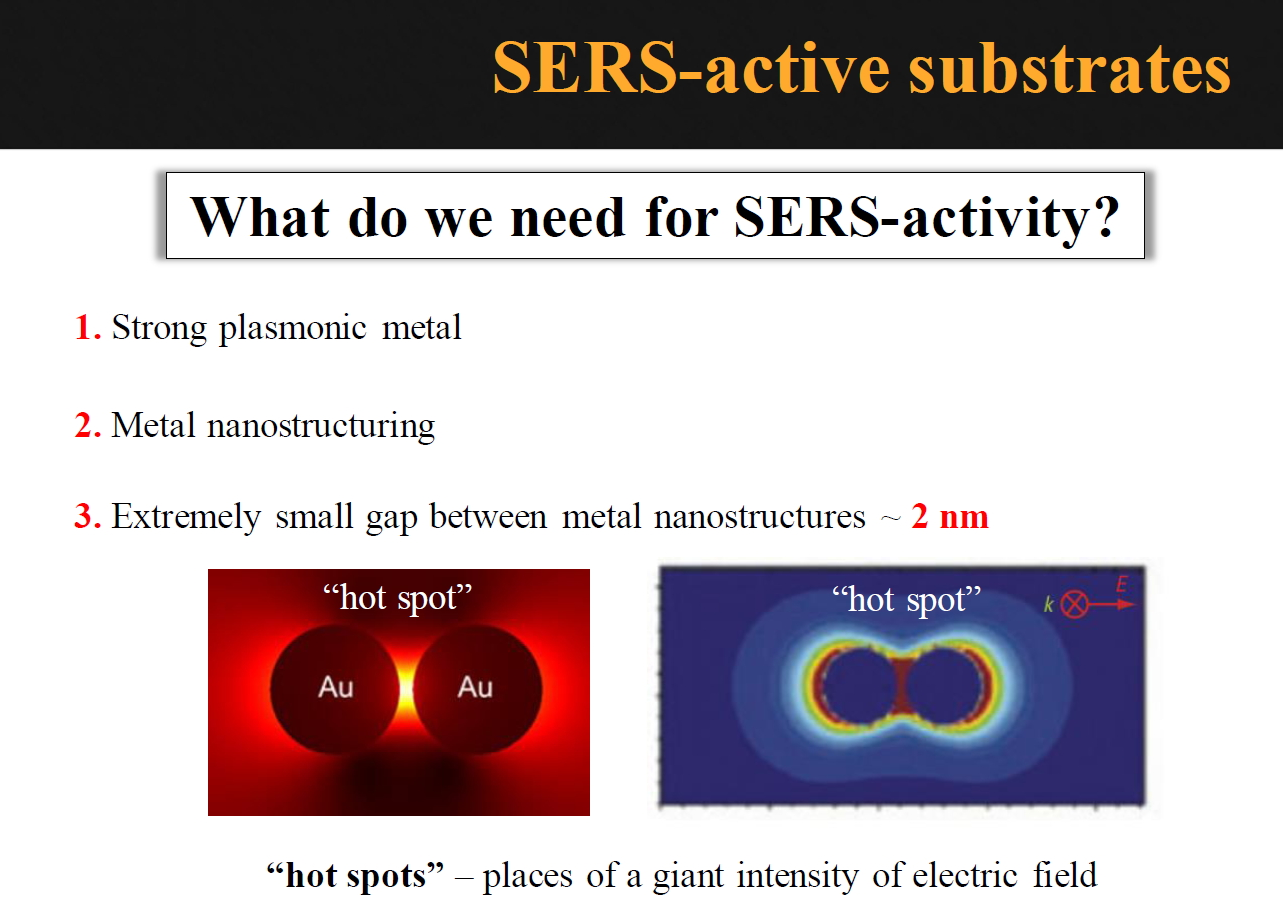 19
SERS-active substrates:
existing commercial products
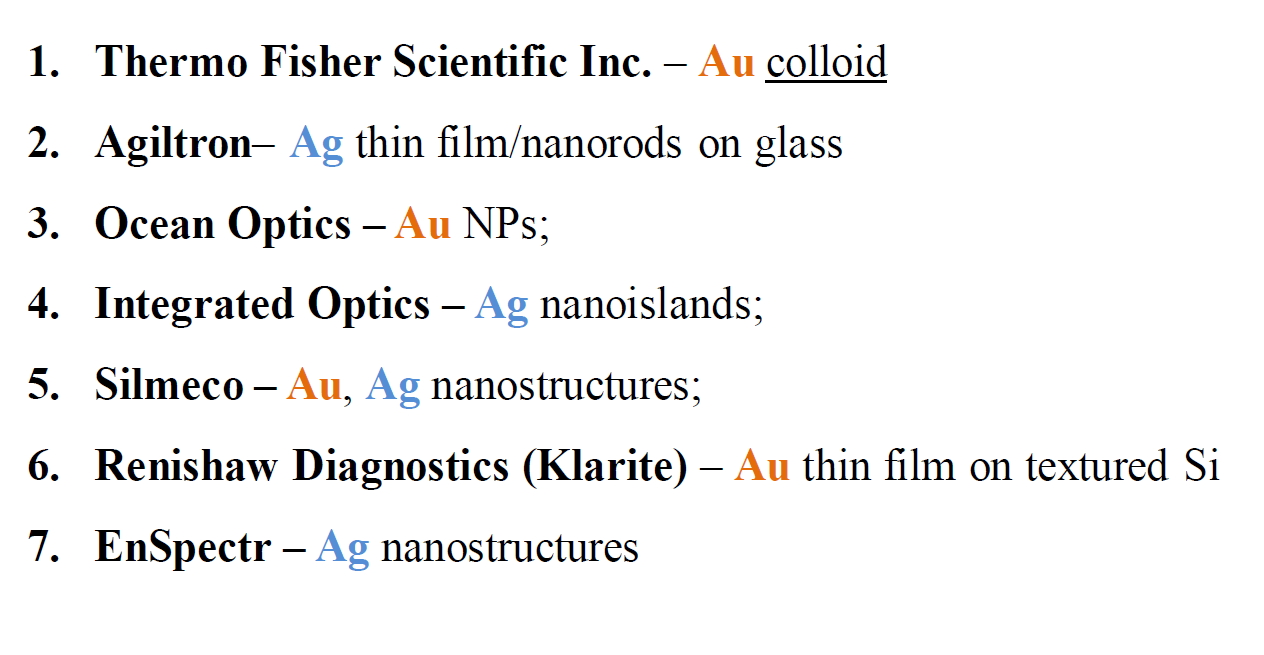 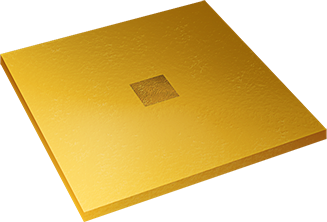 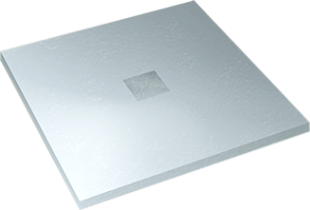 At present the main challenge in SERS is a fabrication of the novel effective and inexpensive plasmon nanostructures with well-defined nanoscale geometry demonstrating strong, reproducible and stable Raman signal.
20
SERS-active substrates based on porous silicon
Plasmonic nanostructure design (developed in BSUIR, Minsk, Belarus):
Template: porous silicon (PSi) formed by an electrochemical anodization in a solution of HF (45%) 

Ag nanoparticles: immersion plating in 1mM AgNO3 aqueous solution with an ethanol additive during 5-25 min.
The formed PS layer has the thickness of 5 µm and the porosity of 75 %.
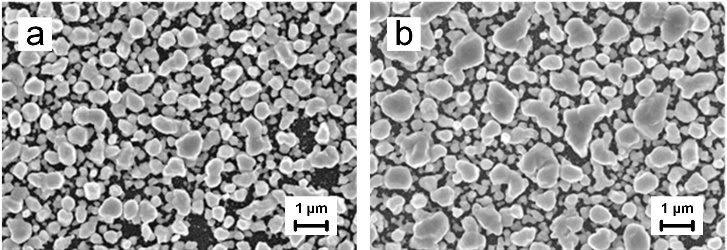 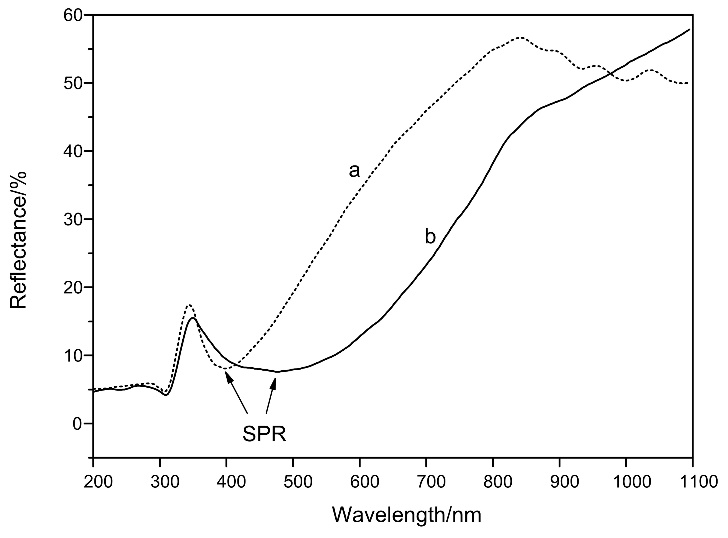 SEM images of the samples formed by the immersion deposition of silver on PS for (a) 5 and (b) 25 min
The packing density of the silver particles is estimated to be 60 % after 5 min immersion and 75 % after 25 min immersion.
Reflectance spectra of the samples:
 for (a) 5 and (b) 25 min immersion.
21
Tip Enhanced Raman Scattering (TERS) or nano-Raman – 
brings Raman spectroscopy into nanoscale resolution imaging
TERS combines the chemical sensitivity of surface-enhanced Raman spectroscopy (SERS) with high spatial resolution of scanning probe microscopy (SPM) and enables chemical                   imaging of surfaces at the nanometer length-scale.
TERS imaging is performed with an AFM-Raman spectrometer,                          a SPM integrated with an optical micro-spectrometer.
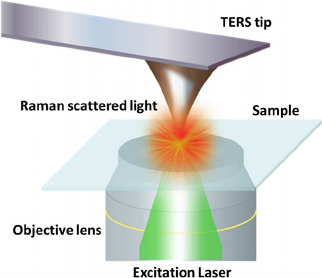 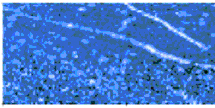 TERS image of single wall carbon nanotubes with spatial resolution of ~ 30 nm
TERS signals are not strong enough because
there is only one tip working as a signal amplifier.
22
“CARS” microspectrometer
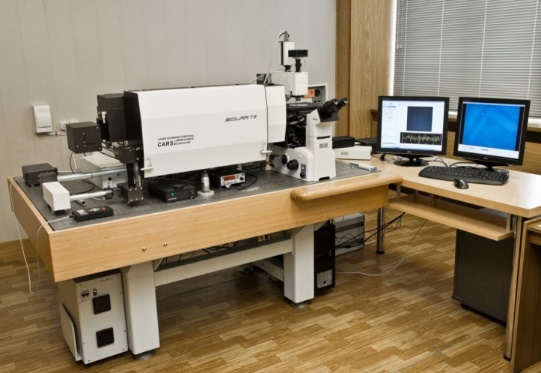 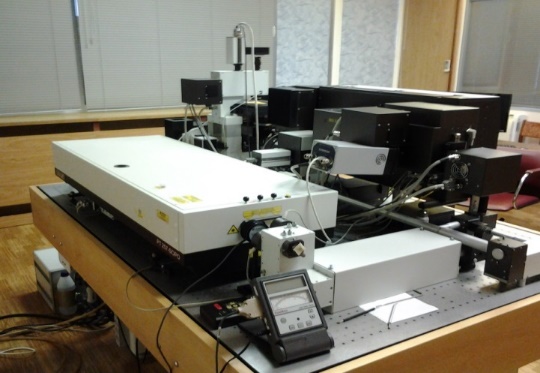 Laser scanning confocal luminescent microscope – 
developed and fabricated at “SOLAR” / “SOL Instruments”, Minsk, Belarus
23
Multimodal optical platform at FLNP
SERS
Raman
F-CARS, E-CARS, P-CARS
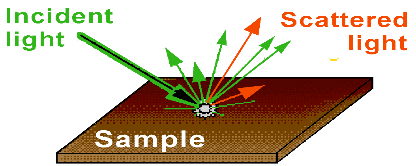 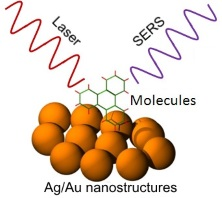 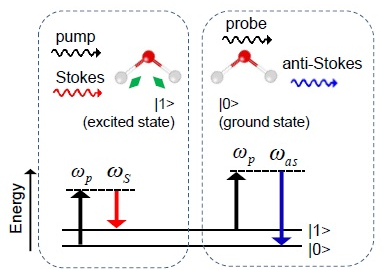 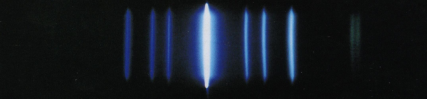 SECARS
Transmitted and reflected channels
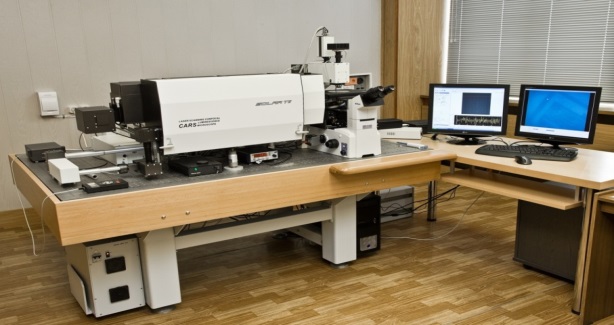 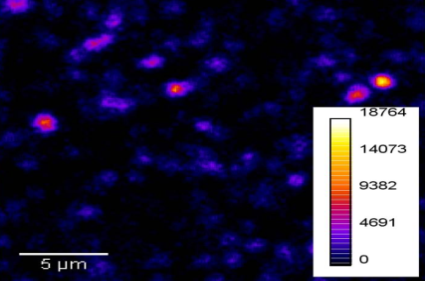 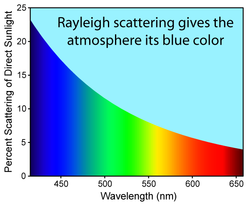 “CARS” microscope
Up-conversion luminescence
SHG, SONICC
Second harmonic & 
sum frequency
generation
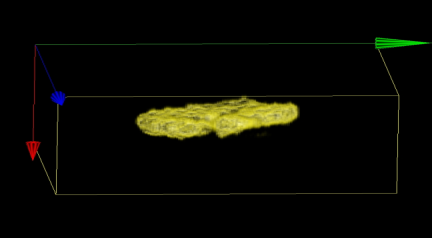 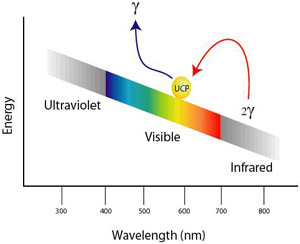 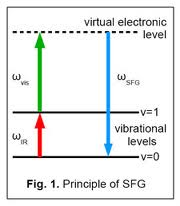 24
Optical layout of the “CARS” microspectrometer
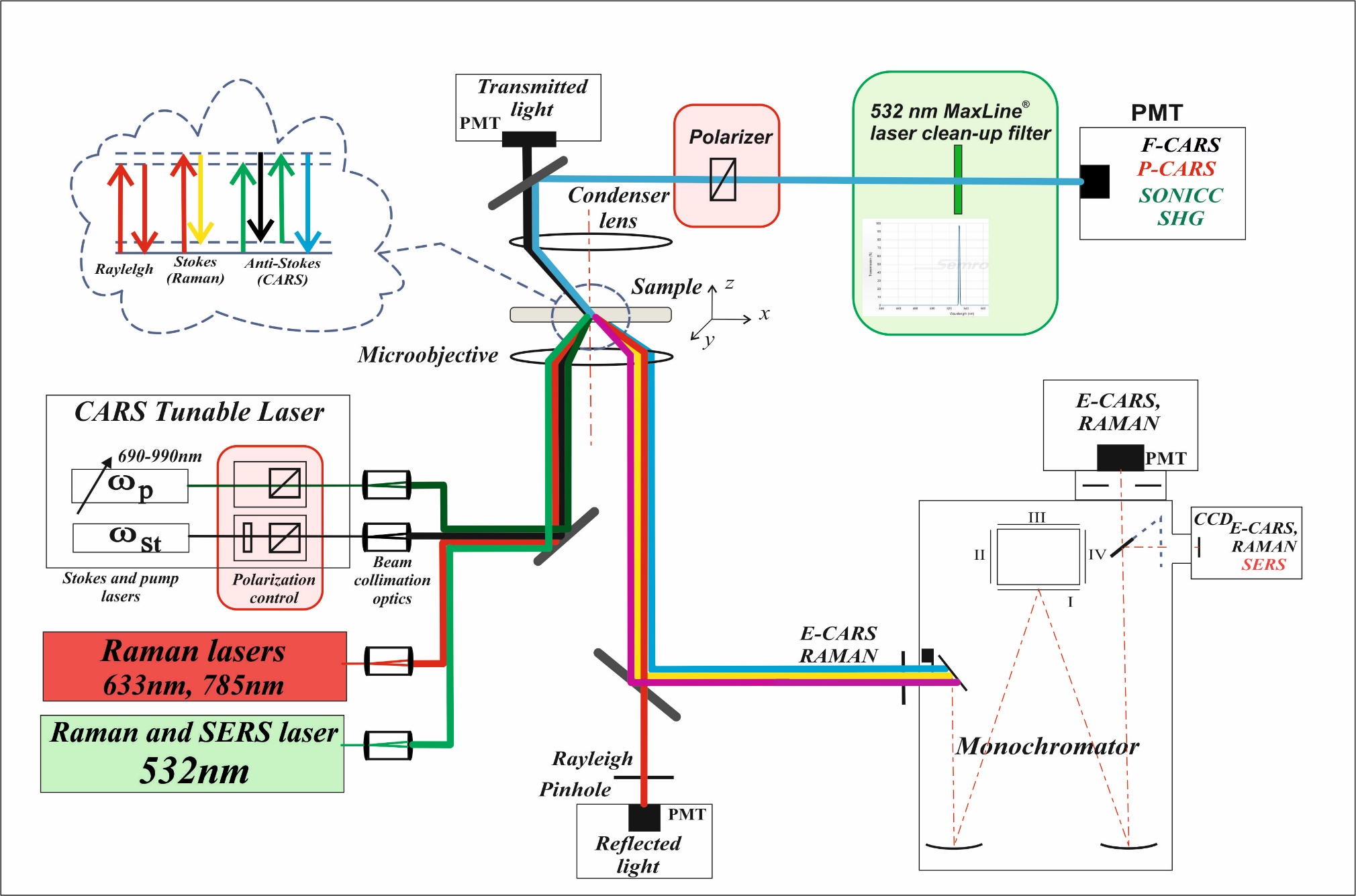 25
Picosecond CARS laser, “EKSPLA” (Lithuania)
Nd:YVO4 laser parameters:

Master oscillator – diode pumped mode-locked ND:YVO4 laser:
       - wavelength – 1064 nm
       - pulse duration – 7 ps
       - output power – 6 W @ 1064 nm and 2.5 W @ 532 nm 
       - repetition rate – 85 MHz

Synchronously pumped optical parametric oscillator (SOPO)
      - pump wavelength:  532 nm 
      - tuning range: (690 – 990) nm
      - pulse duration:  6 ps 
      - output power   ̴  (150-350) mW
      - spatial mode – TEM00
         - linewidth:  < 7 cm-1
      - scanning step: 0.1 nm
1
2
4
3
1 – picosecond Nd:YVO4 laser; 2 – picosecond SOPO (LBO); 3 – module for formation and combination of the pump (SOPO) and Stokes (Nd:YVO4) beams; 4 – HeNe laser
26
OUTLINE

 Introduction in brief: Raman effect

2. Enhanced Raman microspectroscopy:				
CARS – Coherent antiStokes Raman Spectroscopy
   SERS – Surface-Enhanced Raman Spectroscopy
    TERS – Tip-Enhanced Raman Spectroscopy
      …

3. “CARS” microspectrometer at FLNP – description and
    operating modalities

4. Examples of applications in Life Science
27
27
Raman, CARS and SHG (SONICC) imaging of bacteriorhodopsin (BR) crystals as a model of membrane proteins (MP)
1
MOTIVATION

Membrane proteins (MPs) are responsible for vital functions of the cells and their studies are of great importance for both science and practical medicine.
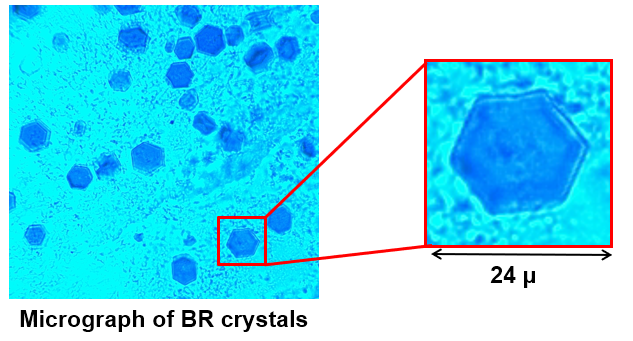 MPs represent roughly one-third of the proteins encoded in the human genome.
 
They are also extremely important drug targets (up to 60% of all existing drugs target MPs).
Structural study of MPs is a major challenge due to dramatic difficulties with growing, detection and imaging of the crystals suitable for X-ray crystallography.
28
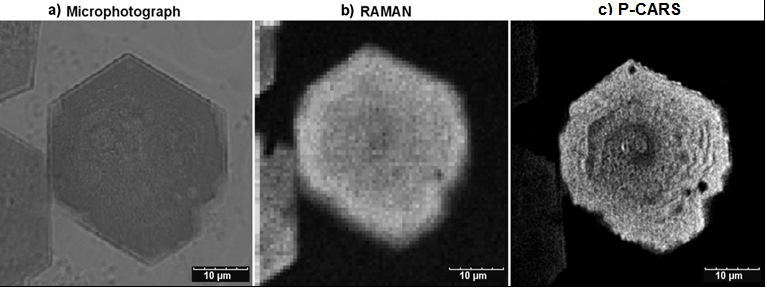 1529cm-1
1529cm-1
Optical microscope image gives an impression that the crystal is perfect with the only visible edge defect. 
The same conclusion can be made with the Raman image.
P-CARS resolves tiny features of BR morphology and displays several defects visible as dark parts of the crystal, the edges of the crystal are not smooth. 
Stair-like morphology of the surface of the crystal is well defined (useful in crystal growth).
1529cm-1
29
Imaging of twinned BR crystals –
one of the most common crystal-growth defects in protein crystallography.
P-CARS, 1529сm-1
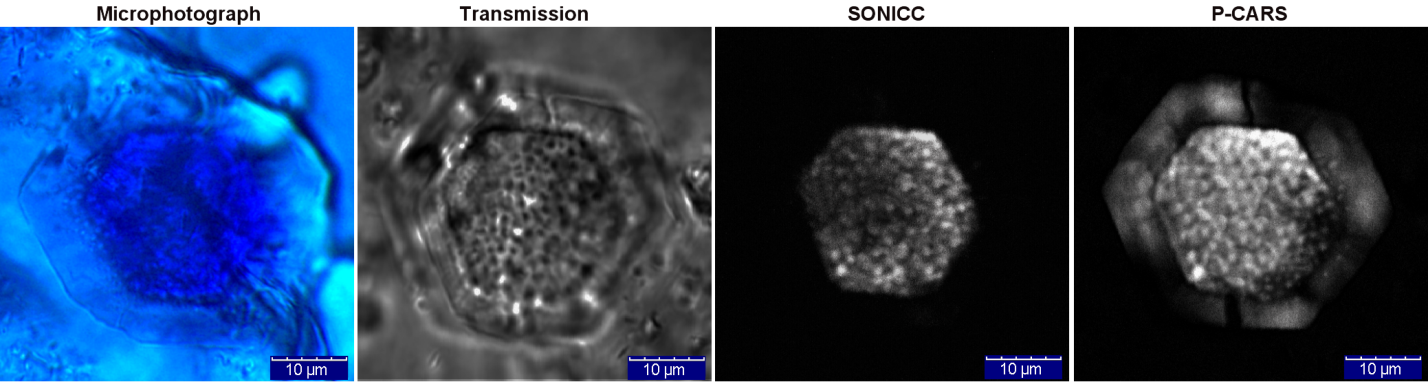 Scan area 48x48um, resolution: 2pl/1µm, 
data accumulation time ~ 2s
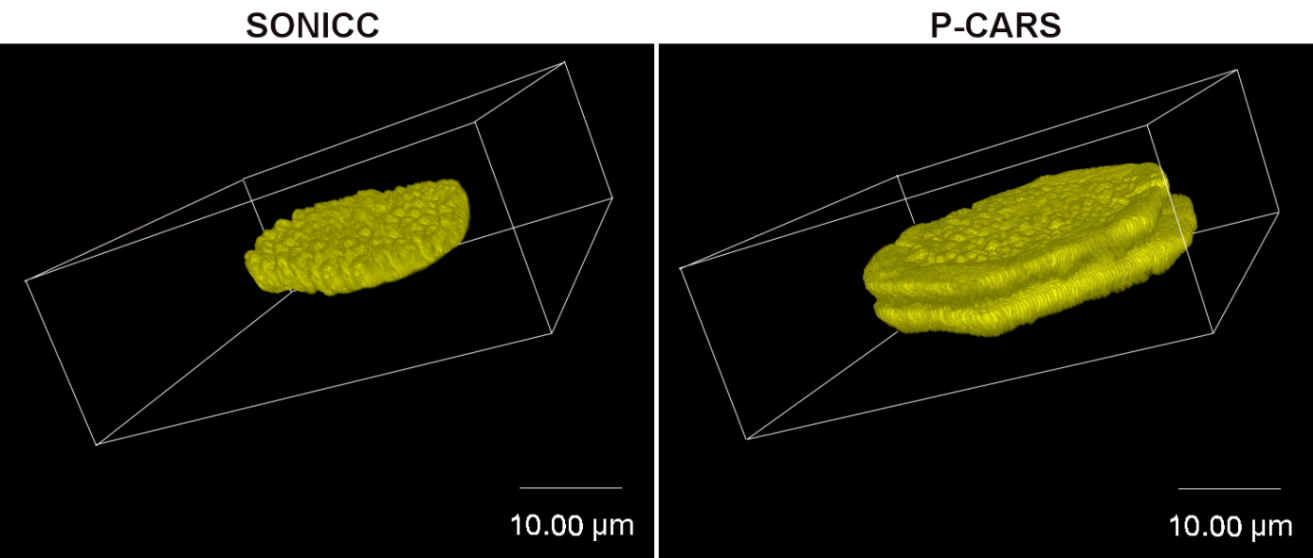 3D-sectioning
Raman spectra in the central part
of the BR crystal is similar to that                     of in the boundary rim.
The boundary rim is not well ordered part of the crystal
and SONICC fails to display any signs of the rim.
30
Identifying the smallest sized BR crystals (~4 µm down to submicron)
by P-CARS vs SONICC (SHG)
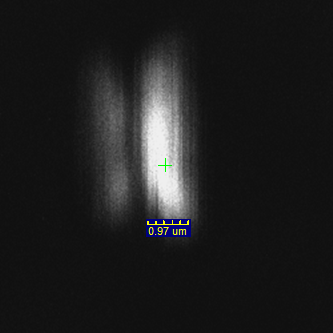 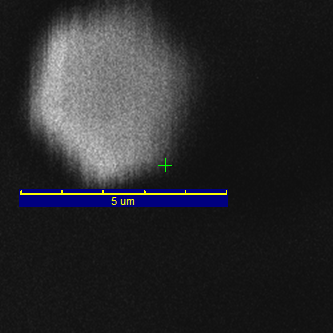 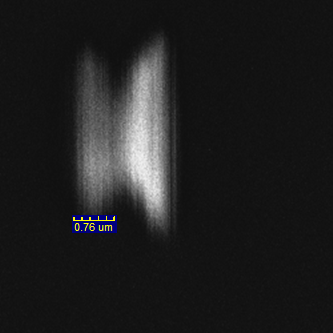 P-CARS, 8x8µm
P-CARS, 8x8µm
SONICC, 8x8µm
P-CARS, 8x8um
Scan area 8x8um
Resolution: 2pl/1µm
Data acquisition time ~2s
P-CARS image at ~ 1529cm-1 
SONICC image at SHG (532nm)
JACS, 2016, 138(41))
31
2
Raman detection of a few/single molecule(s)  
for ultrasensitive biosensing
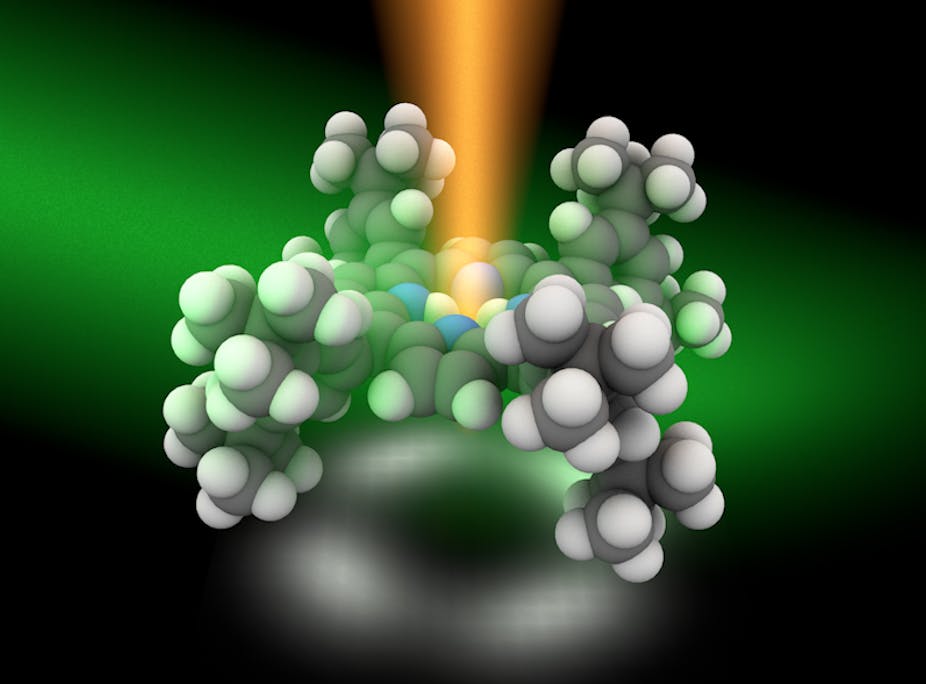 32
Ultrasensitive detection of lactoferrin molecules covered by graphene                              at attomolar concentration by Raman spectroscopy
Lactoferrin is a multifunctional glycoprotein that is widely represented in various secretory fluids, such as milk, salvia, tears, etc.

Lactoferrin is one of the components of the immune system of the body and is part of the innate defense.
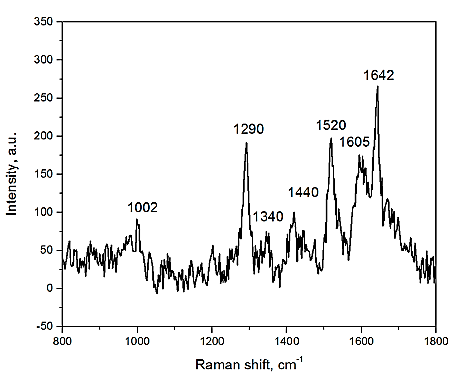 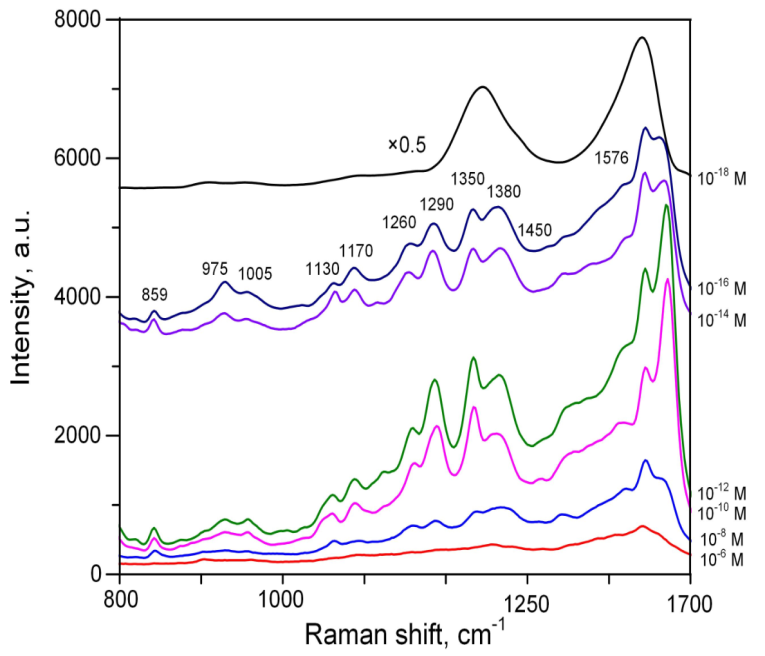 Graphene heat sink – 
overcoming the limitation
10-18M
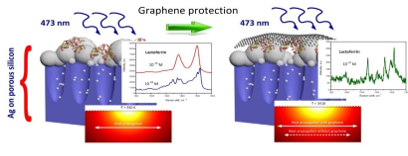 Most of the lactoferrin Raman bands are presented in the spectrum at the 10-18 M concentration: 
1002 cm-1 (Phe), 1290 cm-1 (Amide III), 1340 cm-1 (Trp), 1440 cm-1 (CH2), 1605 cm-1 (Tyr) and 1642 cm-1 (Amide I).
SERS spectra of lactoferrin at 10-6 to 10-18 M concentrations obtained by the collection of the SERS spectra maps (10 х 10 µm)
Biosensors, 2019, 9, 34
33
Silver 3D dendrites in SERS
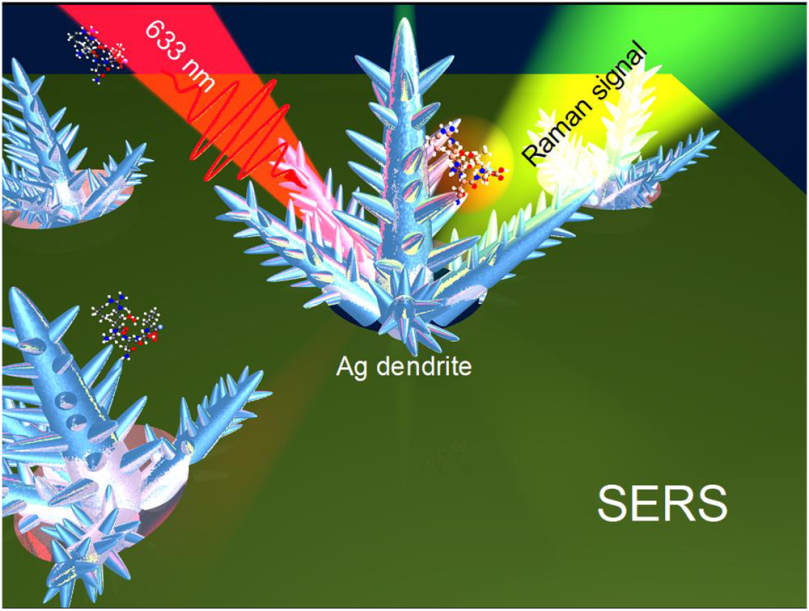 Advantages for SERS spectroscopy

Excitation upon a wide range of laser wavelengths (including IR) due to the wider spectral SPR (surface plasmon resonance) band due to the longitudinal and transverse modes.

Use of low laser powers and portable instrumentation for biosensing due to richly-developed dendrites’ morphology that possesses much more               hot spots compared to the  2D nanostructures.
34
Silver 3D dendrites for attomolar limit of analyte
      molecules detection by SERS
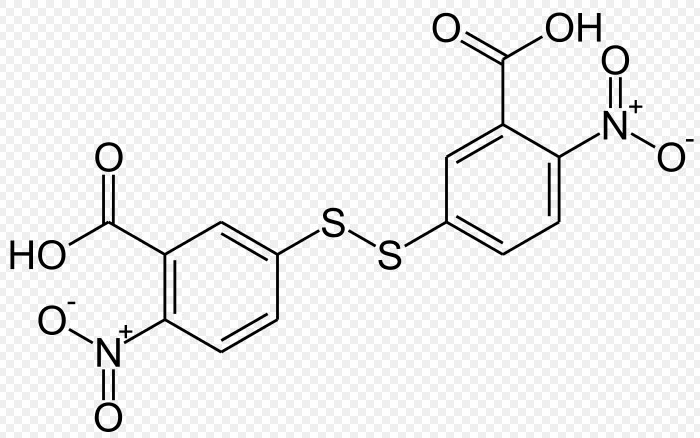 Raman reporter: DTNB
Dithionitrobenzoic acid
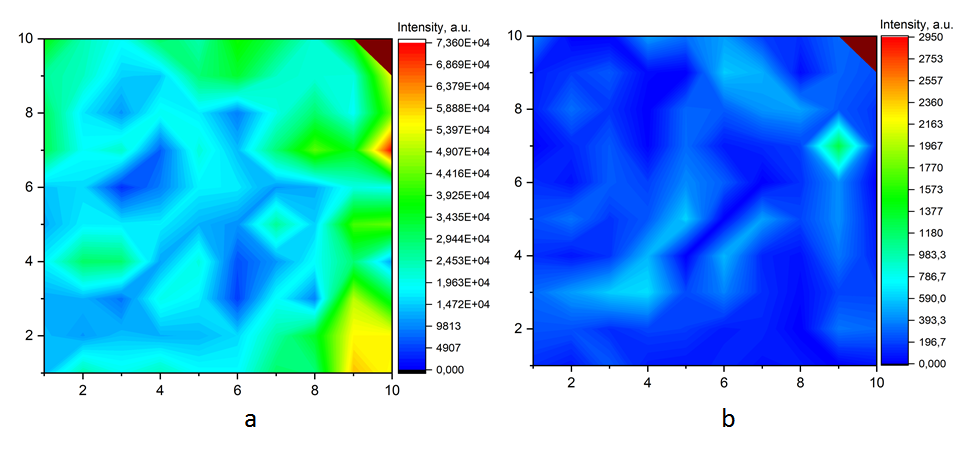 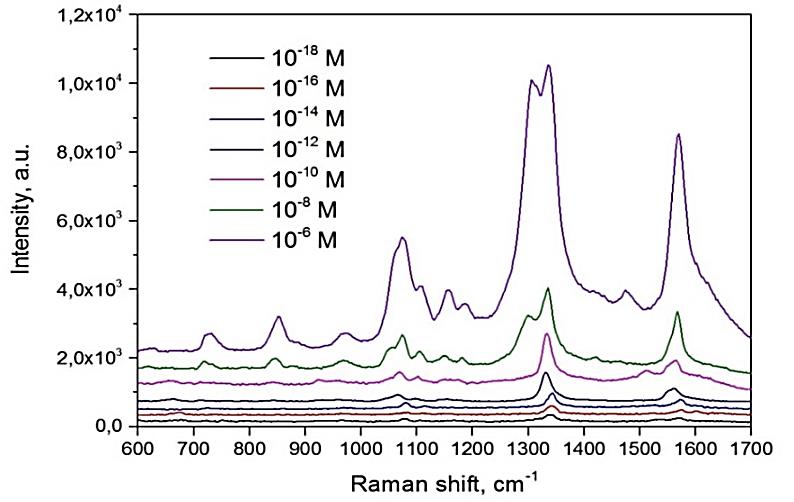 1338 сm-1
1558 сm-1
Distribution maps of 1338 cm-1 band (intensity in the SERS spectra of DTNB molecules from solutions at concentrations:  (a) 10-6 M ;  (b) 10-18 M
-------------------------------------------------------------------------
1338 cm-1 – symmetric nitro stretching mode s(NO2) 
1558 cm-1 –  aromatic ring stretching mode
Average SERS spectra for three maps of the Ag dendrites/macro-PS kept in the DTNB solutions with different concentrations.                                           The excitation wavelength 785 nm.
J. Appl. Phys, 2019, 126
35
3
Raman sturdy of conformational changes in model lipid membranes with additives: cholesterol and melatonin
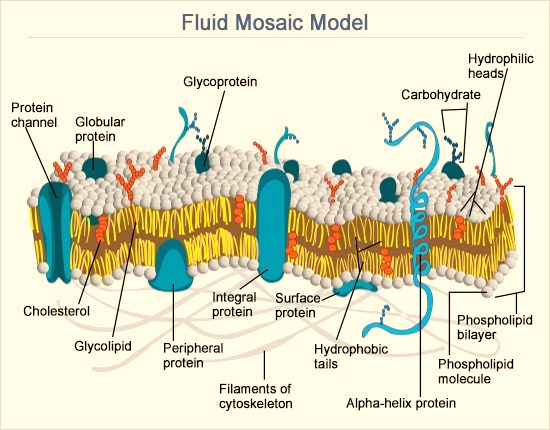 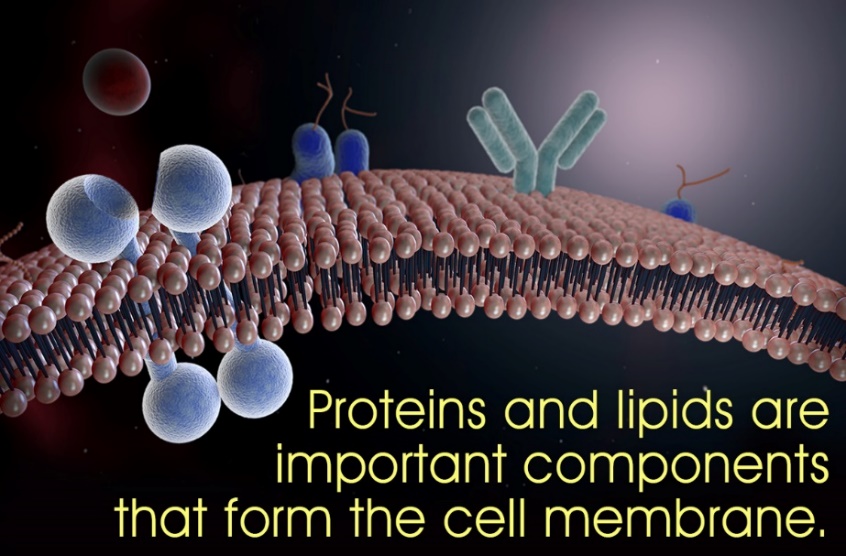 Lipids are one of the most important classes of biomolecules involved in cell vitality –  cellular signaling, energy storage and building of cellular membranes.
Addition of various molecules to the membrane can change its physical properties and alter its structure, which in turn may affect its functionality.
36
Ternary system – Lipid / Cholesterol / Melatonin
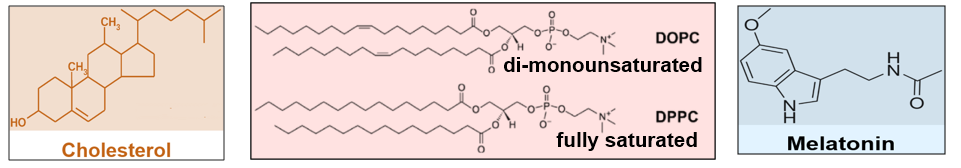 Cholesterol and melatonin incorporate into 
the lipid bilayer at different positions
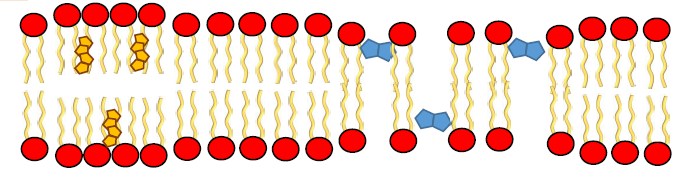 Melatonin resides in the head-group region
Cholesterol is located mainly in lipid tails region
37
Raman spectrum of pure DPPC
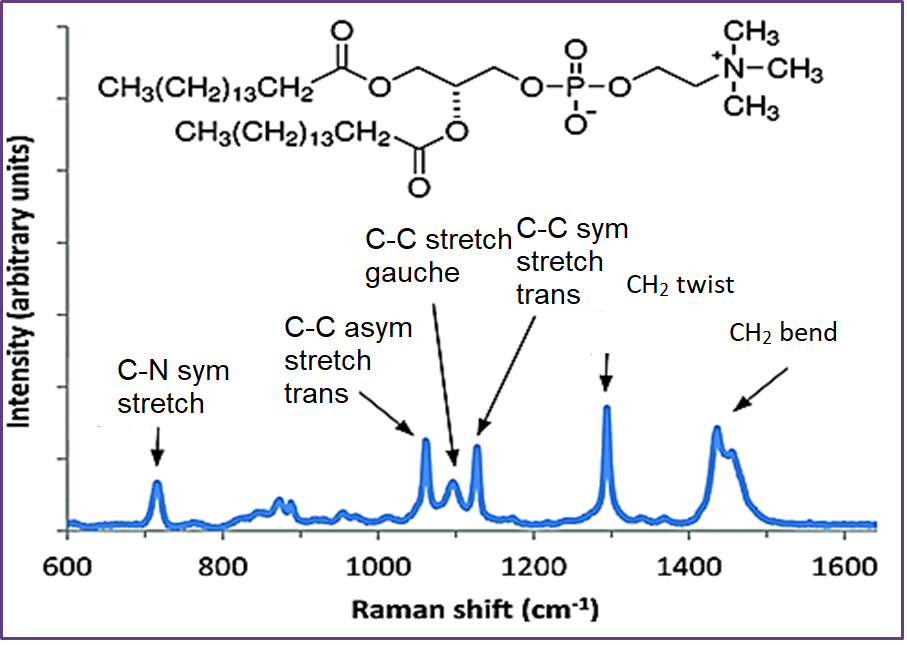 The spectral range of 1030 cm-1 – 1150 cm−1 
is sensitive to trans/gauche conformations, has the three dominant Raman bands (1062 cm −1, 1096 cm −1, 1127 cm −1 ) and can serve as an spectroscopic markers indicating phospholipids’                   hydrocarbon chains ordering and disoredering.
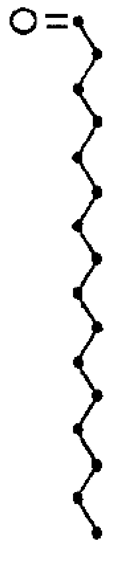 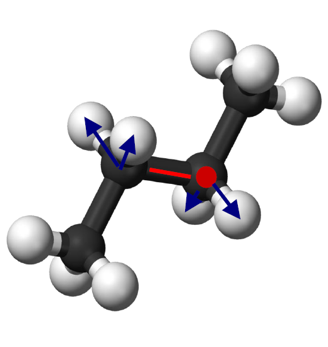 trans conformer
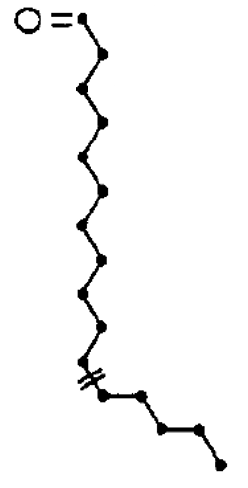 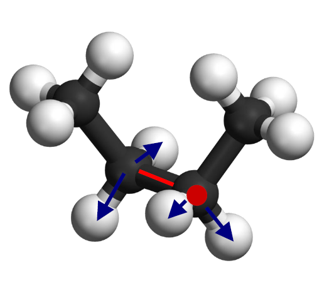 1096
1062
1127
gauche conformer
38
Schematic illustration of the preferential areas of influence of melatonin and cholesterol
Area of impact of cholesterol
Area of impact of melatonin
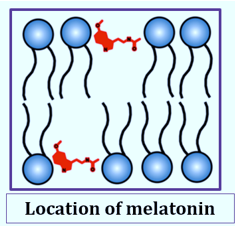 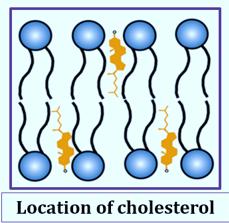 1127
Raman band 1127 cm-1 is most sensitive to changes resulting from the addition of Cholesterol
1062
1096
The dynamics of hydrocarbon chains represented by the ratio of trans/gauche conformers (S1062/S1096 , S1127/S1096) serves as an index of the strength of the lattice order/disorder effects in lipid bilayer
Raman bands 1062 cm-1 and 1096 cm-1 are most sensitive to changes resulting from the addition of Melatonin
39
Сondensing effect of cholesterol and the fluidizing effect of melatonin
DPPC+Melatonin
DPPC+Cholesterol
The dynamics of hydrocarbon chains represented by the ratio of trans/gauche conformers (S1062/S1096 , S1127/S1096) serves as an index of the strength of the lattice order/disorder effects in lipid bilayer
40
MAIN RESULTS
Raman spectroscopy demonstrates high sensitivity to the 
trans/gauche conformers alterations with additives.
With cholesterol lipid molecules become more ordered and membrane became stiffer and thicker (condensing effect).

Melatonin decrease order of lipid molecules and membrane became more fluidic and thinner (fluidizing effect).
41
4.
Raman biomarkers as a diagnostic tool 
of various diseases
42
Stem cells – the earliest type of cell in a cell lineage
Comparison of Raman "fingerprint" bands of C6 glioma tumor cells and mesenchymal stem cells (MSC)
Right hemisphere, C6
Left hemisphere, no C6
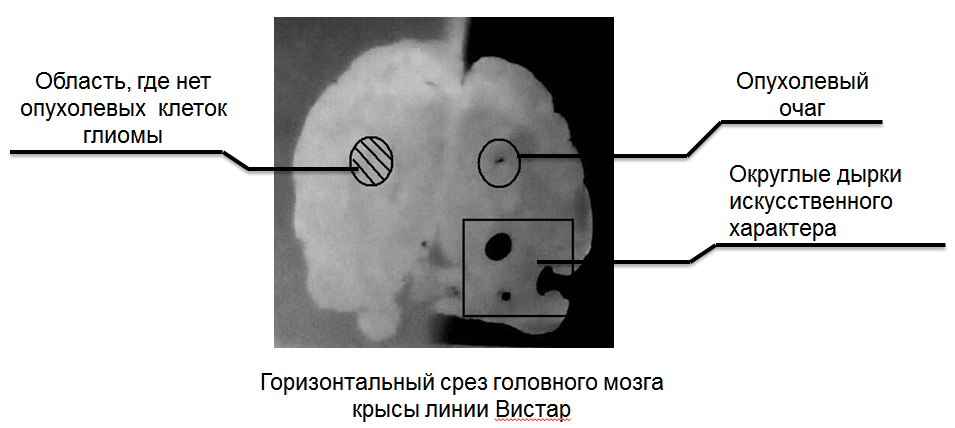 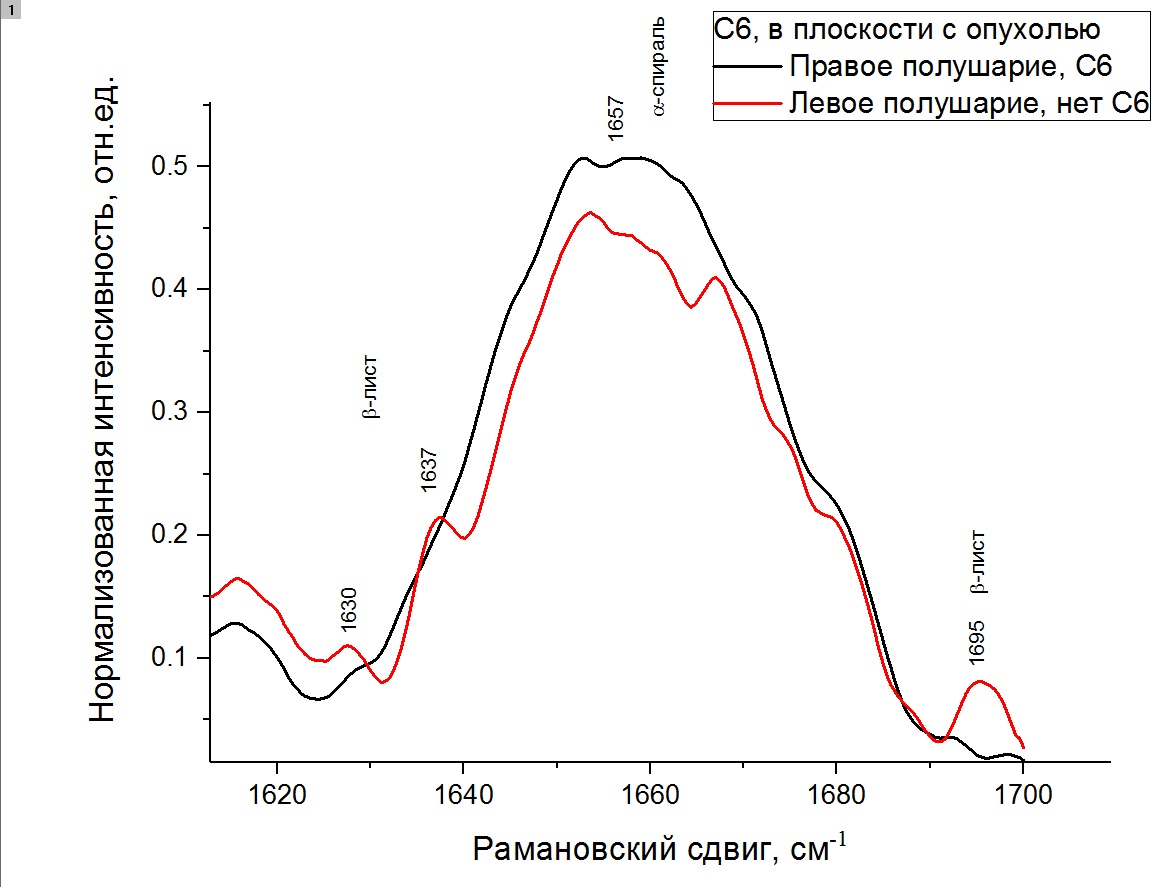 An area where there are no glioma tumor cells
tumor focus
artificial holes
A horizontal section of a rat brain
The revealed spectral differences in the Amide-I (1600 – 1700 cm-1) line of tumor and healthy cells are related to tumor C6 glial cells.
JSCRT, 1(1), 2016
43
CARS microscopy for tissue imaging
CARS images of physiological and pathological tissue of the colon
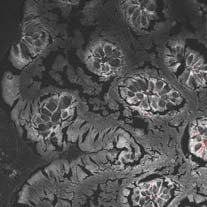 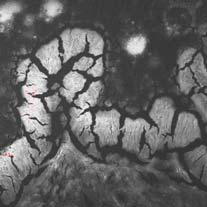 Healthy tissue,
CARS imaging at 2850 cm-1
Cancer tissue,
CARS imaging at 2850 cm-1
N. Vogler, Y. Popp, et al. @ 4th Int. Graduate Summer School: Biophotonics '09
44
5.
NETosis – a special form of programmed cell death
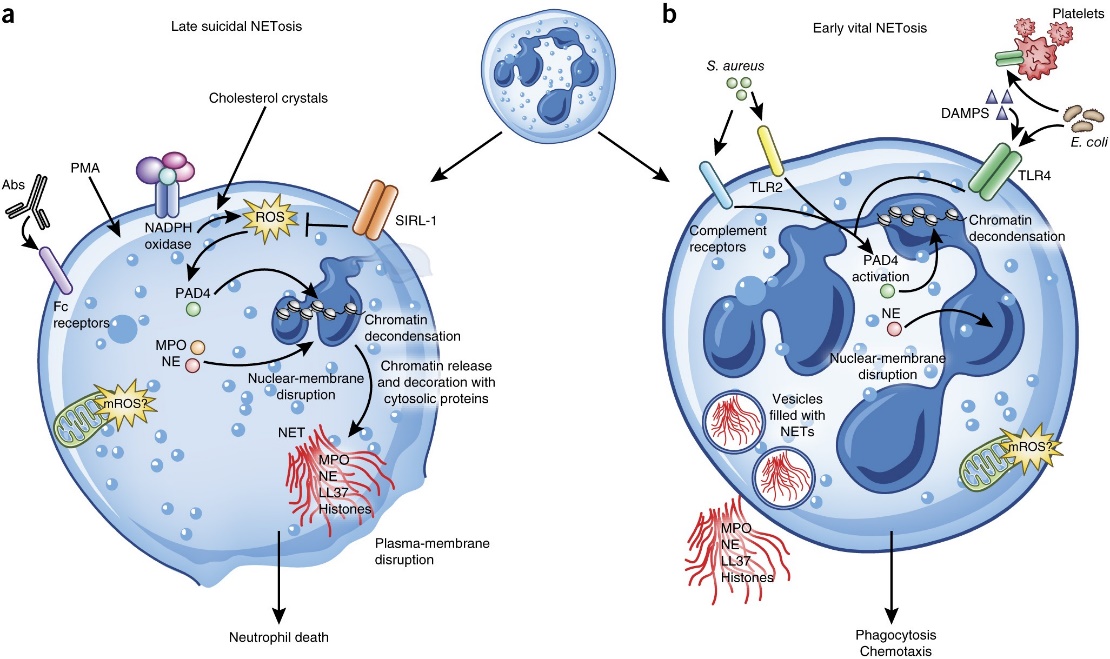 Classic or suicidal NETosis
Vital NETosis
Neutrophils are the largest population of myeloid leukocytes, which normally comprise 50-70% of all white blood cells
45
Raman spectroscopy as an early diagnostic tool
Neutrophils and NETosis
NETs – Neutrophil Extracellular Traps
Neutrophil cells are the immune system's first line of defense against bacterial, fungal and in viral infections
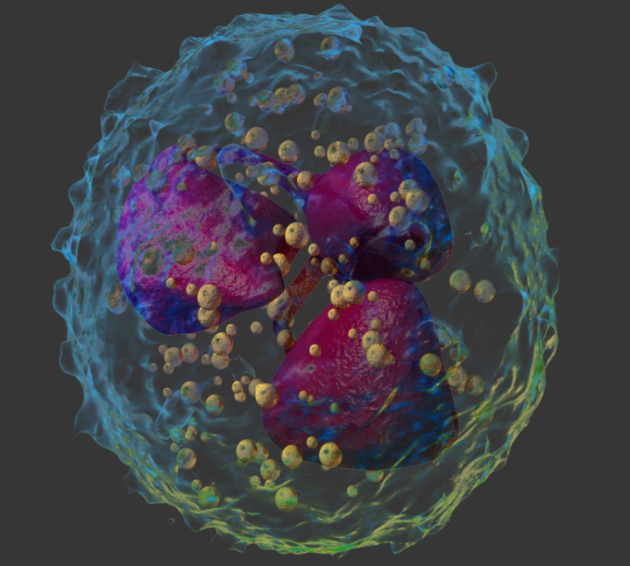 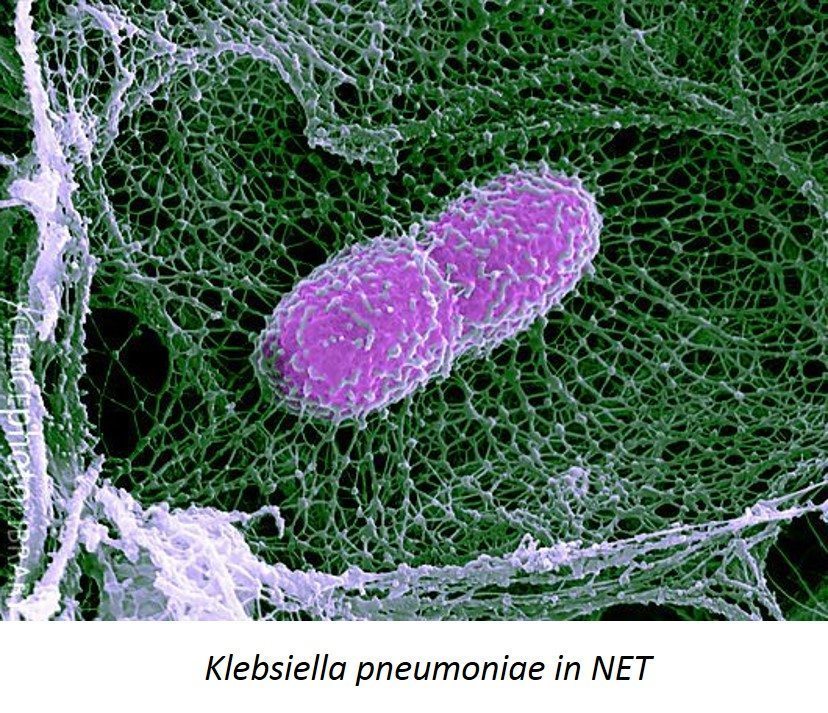 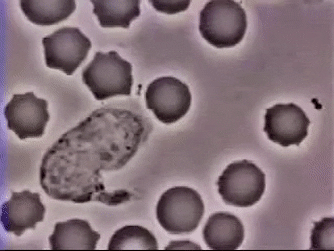 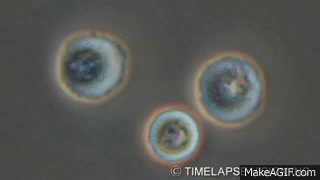 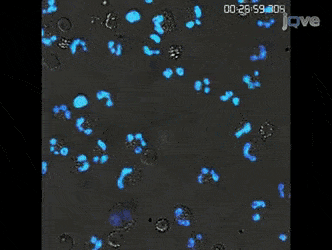 In the cytoplasm of neutrophil cells there are granules with antimicrobial agents
NET has an electrostatic charge which holds pathogens
46
Raman Marker of NETosis
NETs preformation: citrullination of histones (nuclear proteins)
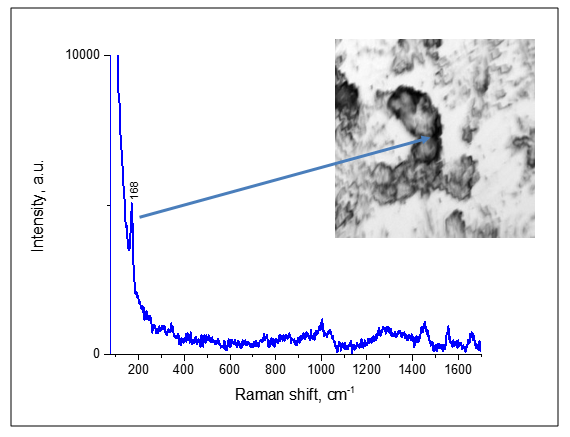 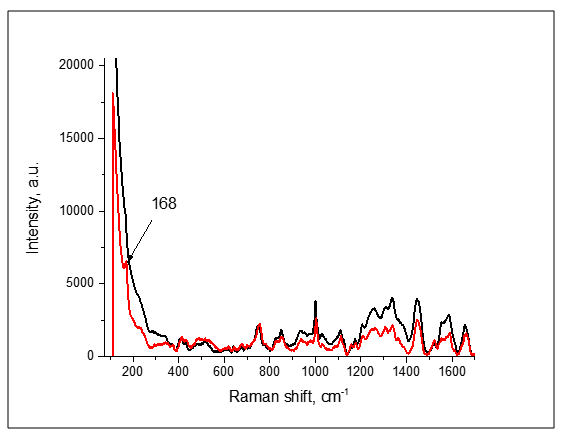 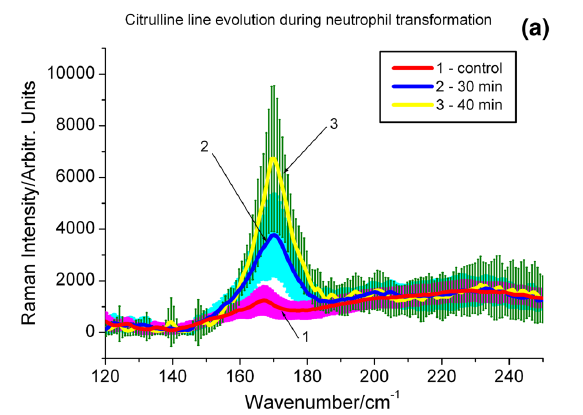 The averaged Raman spectrum of neutrophils chemically activated (30 min)
The averaged Raman spectrum of neutrophils activated with bacteria (40 min)
Raman spectrum: low-frequency range of citrulline line evolution indicating the pre-activation of NETosis
Raman spectroscopy serves as an early diagnostic tool
Since NETosis is a process of programmed neutrophil cell death, the growth of the “citrulline” peak in Raman spectrum indicates that cell death will occur soon.
J. of Raman spectroscopy, 2020, https://doi.org/10.1002/jrs.5844
47
Light (UV and visible) induced NETosis
(the article is currently under publication)
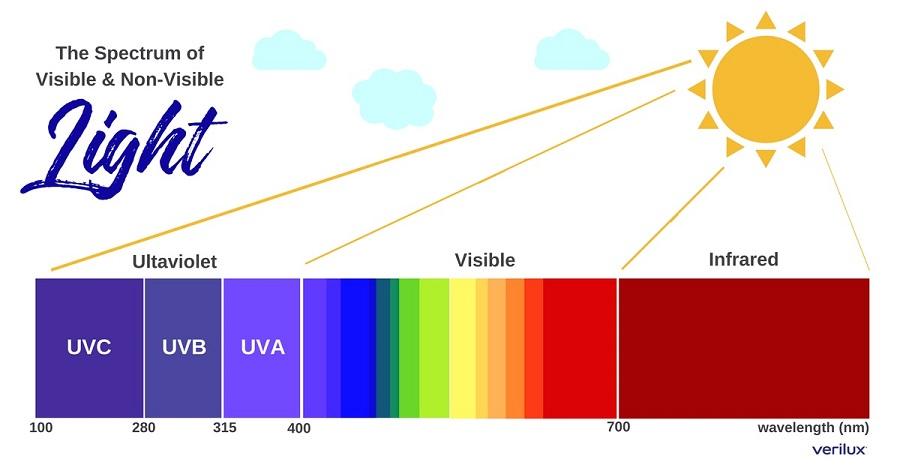 Every day, the human skin is exposed to the wide spectrum of electromagnetic radiation of sunlight, including ultraviolet radiation (UV). The whole spectrum of UV covers the wavelengths between 200 and 400 nm and is divided into three ranges: UVA (400–315 nm), UVB (315–280 nm) and UVC (280–200 nm). 

UVC is completely absorbed by gases in the Earth atmosphere, but 10% of UVB and almost 100% of UVA reach the Earth surface.
48
SUMMARY
Raman microspectroscopy is a powerful and sensitive tool for Life Science.

Nonlinear CARS microscopy is an efficient and fast technique for imaging with much stronger signal and chemical contrast without using tags.

SERS is a technique to detect extremely small quantities of molecules (single molecule level) by determining their characteristic Raman signal.
49
Thank you!
50